ZechariahChapter 2
January 3, 2024
San Angelo, TX
Basic Information
Zechariah, Haggai and Malachi were contemporaries who ministered to the exiles returning to Jerusalem from Babylon.
Upon returning, they found the ruins of a once mighty Temple.
The focus of the message is the restoration of Jerusalem and the promise of a future Messiah would who bring salvation.
The name Zechariah means “Yahweh Remembers”.
CHAPTER 1 CONCLUSION
God’s protection of His people was contingent upon their return to Him.
Peace reigned across the Persian Empire which set the scene for the return of the captives.  God is in charge of all world events, even today!
Jerusalem and Judea would be restored to a place of prominence.  Construction of the city was imminent.
World powers in defiance of Judea would be defeated by unlikely sources.
Zechariah 2:1-2
Then I raised my eyes and looked, and behold, a man with a measuring line in his hand. 2 So I said, “Where are you going?”
And he said to me, “To measure Jerusalem, to see what is its width and what is its length.”
Zechariah 1:16-17
‘Therefore thus says the Lord:
“I am returning to Jerusalem with mercy;My house shall be built in it,” says the Lord of hosts,“And a surveyor’s line shall be stretched out over Jerusalem.” ’
17 “Again proclaim, saying, ‘Thus says the Lord of hosts:
“My cities shall again spread out through prosperity;The Lord will again comfort Zion,And will again choose Jerusalem.” ’ ”
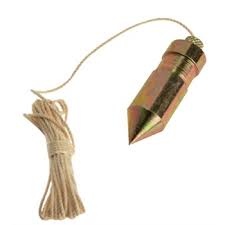 Measuring Rod
(Ezekiel 40:2-3) In the visions of God He took me into the land of Israel and set me on a very high mountain; on it toward the south was something like the structure of a city. 3 He took me there, and behold, there was a man whose appearance was like the appearance of bronze. He had a line of flax and a measuring rod in his hand, and he stood in the gateway.
(Revelation 11:1) Then I was given a reed like a measuring rod. And the angel stood, saying, “Rise and measure the temple of God, the altar, and those who worship there.
Zechariah 2:3-4
And there was the angel who talked with me, going out; and another angel was coming out to meet him, 4 who said to him, “Run, speak to this young man, saying: ‘Jerusalem shall be inhabited as towns without walls, because of the multitude of men and livestock in it.
This is ironic, since there was a major project going on in Jerusalem over the next 100 years to REBUILD the walls!
At this time, it is estimated that only about 30% of the Israelites had returned from Babylon.  However, this empty city of rubble was to be overflowing!
Nehemiah 1:2-3
…and I asked them concerning the Jews who had escaped, who had survived the captivity, and concerning Jerusalem. 3 And they said to me, “The survivors who are left from the captivity in the province are there in great distress and reproach. The wall of Jerusalem is also broken down, and its gates are burned with fire.” (about 70 years after Zechariah!)
The Kingdom of Christ!
‘Jerusalem shall be inhabited as towns without walls’
(Acts 2:9-12) 
Parthians and Medes and Elamites, those dwelling in Mesopotamia, Judea and Cappadocia, Pontus and Asia, 10 Phrygia and Pamphylia, Egypt and the parts of Libya adjoining Cyrene, visitors from Rome, both Jews and proselytes, 11 Cretans and Arabs—we hear them speaking in our own tongues the wonderful works of God.” 12 So they were all amazed and perplexed, saying to one another, “Whatever could this mean?”
Zechariah 2:5
For I,’ says the Lord, ‘will be a wall of fire all around her, and I will be the glory in her midst.’ ”
Exodus 13:21-22
And the Lord went before them by day in a pillar of cloud to lead the way, and by night in a pillar of fire to give them light, so as to go by day and night. 22 He did not take away the pillar of cloud by day or the pillar of fire by night from before the people.
God did not need a wall to protect His people!
Zechariah 2:6-7
“Up, up! Flee from the land of the north,” says the Lord; “for I have spread you abroad like the four winds of heaven,” says the Lord. 7 “Up, Zion! Escape, you who dwell with the daughter of Babylon.”
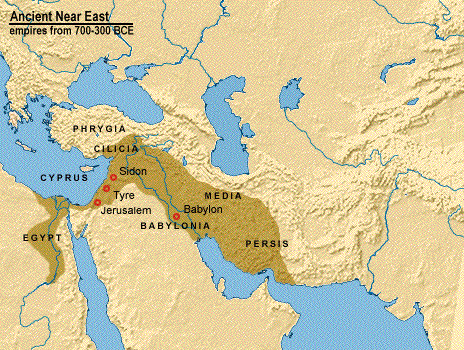 Is he talking to the 70% that stayed in Babylon?  Or the 30% that had returned?
Haggai 1:5-6
Now therefore, thus says the Lord of hosts: “Consider your ways!

6 “You have sown much, and bring in little;You eat, but do not have enough;You drink, but you are not filled with drink;You clothe yourselves, but no one is warm;And he who earns wages,Earns wages to put into a bag with holes.”
Revelation 18:2-5
And he cried mightily with a loud voice, saying, “Babylon the great is fallen, is fallen, and has become a dwelling place of demons, a prison for every foul spirit, and a cage for every unclean and hated bird! 3 For all the nations have drunk of the wine of the wrath of her fornication, the kings of the earth have committed fornication with her, and the merchants of the earth have become rich through the abundance of her luxury.”
4 And I heard another voice from heaven saying, “Come out of her, my people, lest you share in her sins, and lest you receive of her plagues. 5 For her sins have reached to heaven, and God has remembered her iniquities.
Zechariah 2:8-9
For thus says the Lord of hosts: “He sent Me after glory, to the nations which plunder you; for he who touches you touches the [a]apple of His eye. 9 For surely I will shake My hand against them, and they shall become spoil for their servants. Then you will know that the Lord of hosts has sent Me.

Footnotes
[a] Zechariah 2:8 Lit. pupil
Zechariah 2:10-11
“Sing and rejoice, O daughter of Zion! For behold, I am coming and I will dwell in your midst,” says the Lord. 11 “Many nations shall be joined to the Lord in that day, and they shall become My people. And I will dwell in your midst. Then you will know that the Lord of hosts has sent Me to you.
Dwell in your Midst
(Matthew 1:22-23)  So all this was done that it might be fulfilled which was spoken by the Lord through the prophet, saying: 23 “Behold, the virgin shall be with child, and bear a Son, and they shall call His name Immanuel,” which is translated, “God with us.”
(2 Corinthians 6:16) As God has said: “I will dwell in themAnd walk among them.   I will be their God, And they shall be My people.”
(Revelation 21:3) And I heard a loud voice from heaven saying, “Behold, the tabernacle of God is with men, and He will dwell with them, and they shall be His people. God Himself will be with them and be their God.
Zechariah 2:12-13
And the Lord will take possession of Judah as His inheritance in the Holy Land, and will again choose Jerusalem. 13 Be silent, all flesh, before the Lord, for He is aroused from His holy habitation!”
(Luke 24:49) Behold, I send the Promise of My Father upon you; but tarry in the city of Jerusalem until you are endued with power from on high.”
CHAPTER 2 CONCLUSION
The measuring of Jerusalem was unnecessary, because the city was to be a city “without walls”.
God will always protect His people!
GET OUT OF BABYLON!  (Literally and figuratively!!!!)
God will dwell with us – a promise of the coming Messiah.
Jerusalem would again become the centerpiece of the  world for all time during the time of Jesus.